PUSH/SMS서비스 이용 안내
PUSH서비스는 모바일앱을 설치한 사용자에 한해서만 수신받을 수 있습니다.
모바일앱을 설치한 수신자는 카타고리별로 PUSH/SMS에 대한 수신거부를 설정할 수 있습니다.
수신자가 수신거부하여 발송되지 않은 메세지는 포털/모바일앱 스마트알림센터에서 다시 확인 할 수 있습니다.
메시지 발송자는 수신거부를 위하여 보내는 
    메세지내용에 따라 카타고리를 선택하여야 합니다.
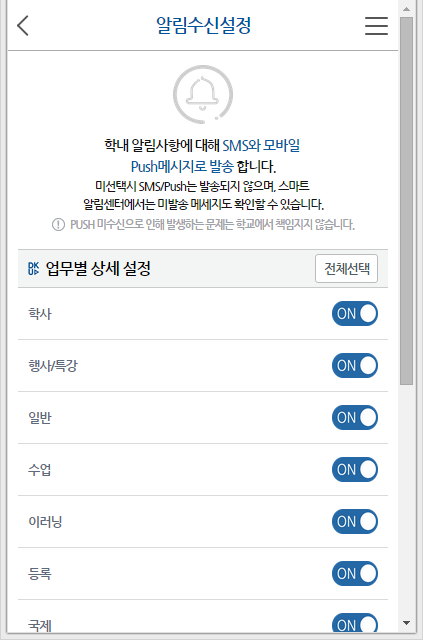 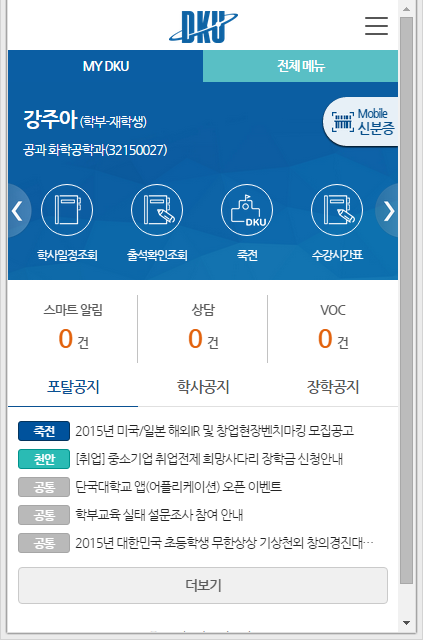 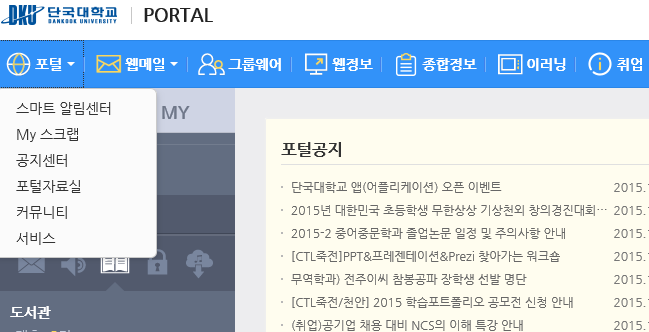 PUSH/SMS서비스 이용 안내
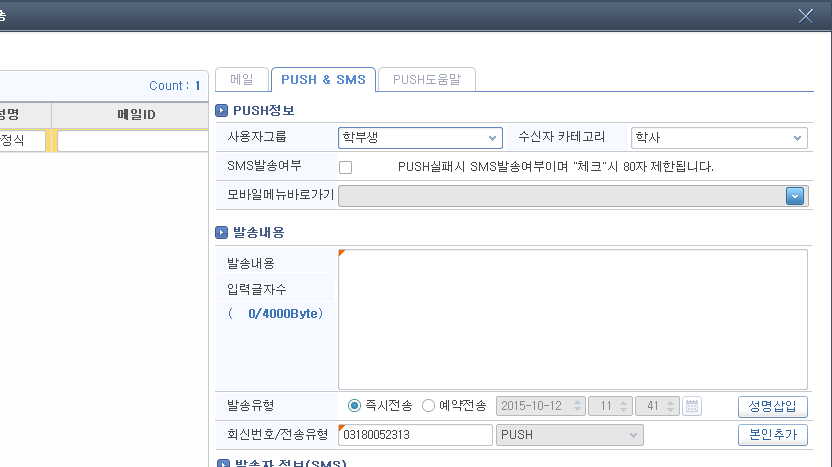 2)보내는 내용의 카타고리를 선택합니다.
1)수신자가 누구인지 사용자그룹을 선택합니다.
3)모든 메세지는 Push로 먼저 발송됩니다. 
SMS발송여부를 선택하면, Push로 발송할 수 없는 수신자들에게 SMS로 재발송합니다. 
(SMS로 발송여부 선택 시 발송내용은 80byte로 제한됩니다)
4)Push에 한하여 모바일앱의 메뉴 바로가기 링크를 제공 할 수 있습니다.
예)설문응답요청메세지 ⇒ 모바일앱 설문메뉴 바로가기